HASTA DOSYALARININ ÖNEMİ
HASTA DOSYALARININ ÖNEMİ
Sağlık hizmetlerinde yapılan işlemlerin ve verilen hizmetlerin belgelendirilmesi işi çok eski tarihlere kadar  gitmektedir.
Tıp ile uğraşanların çalışmalarını belgelendirmesi kendilerinden sonra gelenlerin biriken bilgiden  yararlanmasını sağlamıştır.
Yıllar içerisinde tıbbın gelişmesi ile birlikte belge tutma ihtiyacı giderek önem kazanmıştır.
	
	Bir sağlık kurumunda hastalara uygulanan tedavi metotları ve bununla ilgili çalışmaların verimliliği, sağlık personeli tarafından tutulan kayıtlar ile ortaya çıkarılmakta ve hasta dosyalarının içerisinde muhafaza edilmektedir.
HASTA DOSYALARININ  HEKİM İÇİN ÖNEMİ
Aynı gün içerisinde pek çok hastaya bakmak durumunda olan doktorlar, hastaların hastalıklarıyla ilgili şikayetleri, uyguladıkları tedavi metotlarını ve klinik laboratuar bulgularıyla diğer teknik ve inceleme sonuçlarını  hatırlayamazlar.
Aynı şekilde hiçbir hastadan da  bu konuyla ilgili ayrıntıları akıllarında tutmaları  beklenemez.
Bu nedenle  yapılan işlemlerle ilgili kayıtların dikkat ve titizlikle toplanması ve hastanın her başvurusunda hazır bulundurulması birçok bakımlardan önem taşır.
Tıbbi kayıtları düzenli bir biçimde kapsayan hasta dosyaları; hastalara zaman kazandırması, gereksiz yere harcama yapılmasının önlenmesi, kısa zamanda kesin tanı konulmasına yardımcı olması, etkin tedavinin yapılmasına katkı sağlaması, hastaya psikolojik olarak rahatlık sağlayarak içinde bulunduğu kurum ve şahıslara güven duymasına  yardımcı olduğu için hekim  ve hastalar için vazgeçilemeyecek düzende önemlidir.
HASTA DOSYALARININ SAĞLIK KURUMLARI 	İÇİN  ÖNEMİ
Hasta dosyaları, sağlık kurumlarının belleği görevini yerine getirmektedir.
Hasta dosyalarının hastalar için olan  tüm yararları  sağlık kurumları içinde geçerlidir.
Sağlık kurumlarında hastalara uygulanan tedavi metotlarını ve  bununla ilgili çalışmalarını verimi, kayıtlarla tespit edilebilir.
Kayıtlar ayrıca hastanın kurum ve şahıslara güven duymasına yardımcı olmaktadır.
Sağlık kurumlarında tutulan hasta dosyaları üzerinden  sağlık hizmetinin durumuna ilişkin analiz ve incelemeler yapılabilir.
Tıbbi hatalar ve kaynak kullanımına ilişkin veriler hasta dosyalarının incelenmesi ile ortaya çıkarılabilir.
HASTA DOSYALARINI ADLİ TIP İÇİN ÖNEMİ
Sağlık kayıtları  adli tıp vakalarında da ilgili şahıslar, sağlık kurumları ve sağlık personeli için büyük önem taşır.
Hastalar bazen sağlık personelini ve kurumu haklı veya haksız olarak itham etmek ve bunları adli makamlara bildirmek eğilimindedir.


Tıbbi dokümanlar sağlık kurumu ve doktorlar tarafından kullanılacak en önemli savunma aracıdır.
Sağlık kurumu dışında meydana gelmiş ve  sağlık kurumun intikal etmiş öldürme, yaralama gibi   adli vakalarla ilgili olarak düzenlenen dokümanlarda hem ilgili şahıslar ve hem de adli kurumlar için değer  taşıyan önemli bilgi kaynaklarıdır.
HASTA DOSYALARININ TIBBİ ARAŞTIRMALAR VE EĞİTİM İÇİN ÖNEMİ
Tıbbi araştırmaların yapılmasında mutlaka tıbbi kaynaklardan yararlanıldığı için belli bir sistem içerisinde saklanan tıbbi kayıtlar araştırmacılar için   son derece önemlidir.



Tıp eğitimi de araştırmalar gibi  tıbbi kayıtlar ile üretilen ve sürekli yenilenen bir olgudur.
HASTA DOSYALARININ HALK SAĞLIĞI İÇİN ÖNEMİ
Sağlık hizmetleri yönetiminde ve epidemiyolojik çalışmalarda kullanım kolaylığı sağlar.
	(Epidemiyoloji, toplumdaki hastalık, kaza ve sağlıkla ilgili durumların dağılımını, görülme sıklıklarını ve bunları etkileyen belirteçleri inceleyen bir tıp bilimi dalıdır.)


Türkiye’de özellikle  bazı yörelerdeki sağlık göstergelerinin  güvenilirliği konusunda tartışmalar vardır.


Özellikle  devletin verdiği sağlık hizmetlerinin planlanması, dağıtma, hastalıklarla mücadele için var olan sağlık durumunu  belgeleyen kayıtların özenle tutulması gerekir.
HASTA DOSYALARININ TIBBİ BAKIMIN DEĞERLENDİRİLMESİ İÇİN ÖNEMİ
Sağlık kuruluşlarında tıbbi ve yönetsel karar verme sürecinin doğru ve işlevsel olabilmesi sağlık kurumları verilerinden türetilen bilgilere bağlıdır.

Tıbbi bakımın doğruluğu ve kalitesi, personel performansı, hizmet planlanması , kullanım değerlendirilmesi gibi pek çok önemli konuda hasta dosyaları yol gösterici ve kesin belge niteliğindedir.
HASTA DOSYALARININ KAPSAMI VE ANALİZİ	HASTA DOSYALARININ KAPSAMI
Hastanelerde tıbbi kayıtlarla ilgili işlemlerden oluşan süreç, hastaların girişi, hastanede kalışları ve taburculuğu, kayıtların düzenlenmesi, saklanması ve gerektiğinde yeniden hizmete sunulması ile ilgili işlemleri kapsamaktadır.
Hastalara ait kayıtlar, kişisel dosyalarda saklanır. 

Sağlık kurumlarına baş vuran hastaların kurumda kaldıkları süre içerisinde teşhis ve tedavileriyle ilgili olarak yapılan çalışmalardan  elde edilen bilgileri kapsamına alan kayıtların, bilimsel kurallara uygun olarak düzenlenmesinden elde edilen kayıt  topluluğuna   HASTA DOSYASI  adı verilir.
Sağlık kurumlarında hasta dosyaları ile ilgili işlemler sağlık bakanlığı tarafından çıkarılan   Yataklı Tedavi  Kurumları Tıbbi Kayıt ve  Arşiv Hizmetleri Yönergesi ’ne göre düzenlenir.
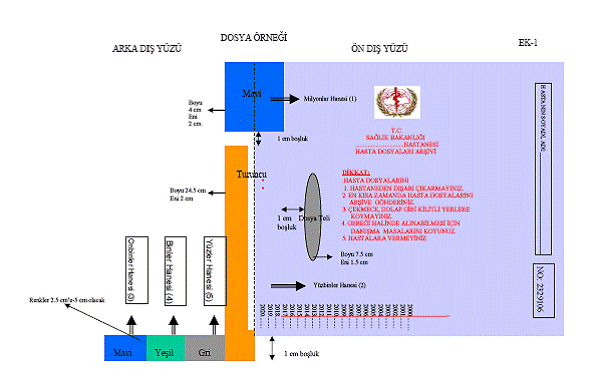 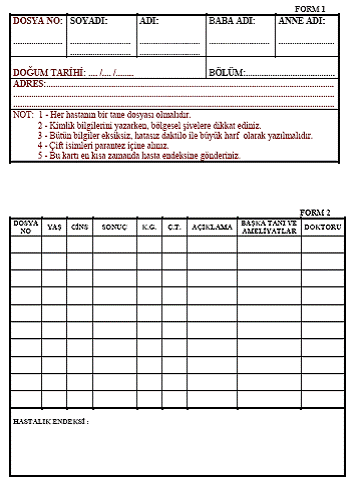 HASTA VE HASTA İNDEKSİ KAYITLARI
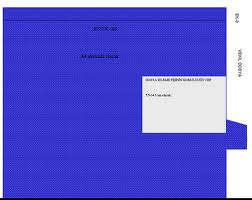 VEKİL DOSYA
VEKİL  DOSYA

Arşivden çıkarılan dosyaların  dosya izleme fişi ile takip edilmesi amacı ile asıl dosyanın yerine geçici olarak  konulan ve asıl dosya ile  aynı ebatlarda olan dosyadır.

Hasta dosyaları, sağlık kurumlarına kabul edilen hastalara  bakım verilmesini, bakımın değerlendirilmesini ve denetlenmesini  sağlayan kayıtlardır.

Hasta dosyaları, içerisindeki kayıtlar göz önüne alındığında  kimlik kayıtları, hemşirelik kayıtları , diğer tıbbi kayıtlar olarak  üç temel bölümden  oluşmaktadır.
HEMŞİRELİK KAYITLARI
Planlama  aşamasında hemşirelik girişimleri saptanırken, bunlardan kimlerin, hangi işlevlerden sorumlu olacağı ve ne zaman yerine getirileceği belirtilir.
Böylece ekip içerisindeki bireyler , aynı hedefe ulaşmak üzere planlanan girişimleri paylaşır ve ekip çalışması sağlanmış olur.
Hastaya uygulanan her bakım ve faaliyet kayıt altına alınmalıdır.
Hastanın yatışından çıkışına kadar  hemşirelik sürecinin her aşamasında hastanın durumu, gereksinimi,  mevcut sorunlar, sınırlılıkları  verilmesi planlanan  uygulanan bakım ve hastanın tepkisi değerlendirilip kaydedilmelidir.
		1.Hemşireye yasal dayanak sağlar.
		2. Bakımın sürekliliğini sağlar.
		3.Ekip içi çalışma sağlanmış olur.
		4. Hemşireler arası sözlü iletişim ihtiyacı azalmış olur.
		5.Hemşirelik uygulamalarının denetimi kolaylaşır.
Hemşire olabileceğini düşündüğü  yada başka bir hemşirenin tarif ettiği bilgileri değil sadece  kendi  gözlem ve ölçümleri ile elde ettiği objektif verileri kayıt etmelidir.
Hemşire, hastaya ne yaptığını tam ve eksiksiz olarak kayıt etmelidir.
Hemşirenin yaptığı kayıt , ileri dönemlerde  hemşireyi yasal olarak korur ve yasal dayanak sağlar.
Hemşirenin tıbbi kayıtlarda dikkatli olması; bilgi ve deneyimleri birikiminde , sorunlara bütüncül yaklaşımını ifade eder.
Hemşire hasta kayıtlarının gizliliğinin sağlanması  ve  sürdürülmesinden sorumludur.
Tıbbi kayıtların işe yararlılığının en önemli kriteri kullanılan  terminolojiler ve benimsenen ortak dildir.
Hasta dosyasındaki bilgiler daima gerçeklerin bir ifadesi olmalıdır.
HASTA DOSYALRININ  ANALİZİ
Hasta dosyasının standartlara uygunluğu yani analizi nitelik ve nicelik olmak üzere  iki ayrı yönden analiz edilir.

	Dosyanın nicelik yönünden incelenmesi; Bir hasta dosyasının içerisinde yer alan tıbbi kayıtların eksikleri olup olmadığı, olması gereken sırada olup olmadığı  formların içerik olarak doldurulup doldurulmadığı ile ilgili hasta dosyaları arşivlerindeki ilgili elemanlar tarafından yapılan  ilgili  işlemlerdir.

	Dosyanın nitelik yönünden incelenmesi; dosyanın tıbbi yeterlilik ve içerik yönünden analiz edilmesidir.Analizde dosyalar  hata denetimi amacıyla incelenir; tıbbi kararların bulgularla desteklenip desteklenmediğine  bakılıp kayıtların yeterli ayrıntı ile belirtilip  belirtilmediği incelenir: tanı ve tedavi sonucunun birbirini destekleyip desteklemediğine ve kayıtların olay sırası ve tarihi ile  yeterli biçimde  kayıt edilip edilmediğine bakılır.
Niteliksel hasta dosyası analizi, hekim sorumluluğundadır.

	Kaliteyi sürekli kılacak kurumsal  yapılanma için   güvenilir  bilgi sistemleri gerekir.

	Kaydedilmemiş iş  yapılıp yapılmadığı belli olmayacağı için yapılmamış sayılır.
HASTA DOSYALARI İLE İLGİLİ İDARİ SORUMLULUK
Baş hekim öncelikli olmak üzere , baş hekim ve hastane  müdürü Sağlık Bakanlığı Yataklı Tedavi Kurumları İşletme Yönetmeliğinde  idari bir birim olan  hasta dosyaları arşivinin kurulması, çalıştırılması ve  denetlenmesinden sorumludur.
	
		Bilgilerin daha doğru olarak  tespit edilmesi,  korunması ve değerlendirilmesine ilişkin bilimsel ve teknik imkanların  giderek çoğaldığı bugünün hasta dosyaları arşivlerinde, sağlık kurumları yöneticilerine düşen görevlerden biride , hasta dosyalarını insan sağlığı ile ilgili  araştırma yapan  araştırıcıların isteklerine uygun olarak  bütün ayrıntılarıyla değerlendirmek belirli sistemlere göre düzenlemek ,sınıflandırmak ve  gerektiği zamanlarda ilgili şahıs ve kurumların hizmetine sunmaktır.
HASTA DOSYALARININ NİTELİĞİHASTA DOSYASINDAKİ FORMLARIN ÖNCELİKLENDİRİLMESİ
Hasta dosyaları hastanın tedavisi süresince  doktor ve hemşirelerin  kolayca ulaşabileceği  bir yerde bulundurulur.
Kayıtlar hasta tedavisinde önemlidir.
Hastanın teşhis ve tedavisinde tıbbi ve paramedik(yardımcı) tıbbi personel başta olmak üzere  herkesten alınan bilgiler  mutlaka dosyaya yazılmalıdır.

Hasta dosyasında yer alan formlar:
Birincil(Primer) Formlar
İkincil Formlar
Geçici formlar
BİRİNCİL(PRİMER) FORMLAR
Tıbbi bakımdan en değerlileridir.
İki gruba ayrılırlar:
Uzun zaman gerekli olanlar
Kısa zaman gerekli olanlar


Örnek:gözlem kağıdı, anestezi kağıdı, ameliyata izin ve ameliyat kağıdı , otopsi raporu
İKİNCİL FORMLAR
Hasta tedavisinde  geçici bir süre gerekli olan formdur.
Hastalık hakkında; fikir verir, teşhiste değerlidirler, adli bakımdan önemlidirler.
Sonuçları derece ve gözlem kağıdına yazılabilir.


Örnek; laboratuar kağıdı, röntgen raporları, elektrokardiyogriafi  ilaç ve yiyecek tabelası vb.
GEÇİCİ FORMLAR
Ne tıbbi ne de adli bakımdan önemlidir.


Örnek; derece, nabız, ve teneffüs kağıdı, eletrolit, mayi kontrolü, idrar kağıdı
SAĞLIK KAYITLARININ NİTELİĞİ
Sağlık kayıtlarının  doğru ve eksiksiz tutulması  tedavi süresi için önemlidir.
Sağlık  çalışanları okunaklı,anlaşılır, temiz silinmeyen ve akmayan  bir kalem kullanılır.
Belge  üzerinde doldurulması uygun olmayan  yerlere ‘Geçersiz’ yazılır.
Tıbbi kayıt  girdilerinde tarih bulunmalıdır.
Hasta  kaydı girişleri zamanında, en kısa sürede yapılmalıdır.
SAĞLIK KAYITLARINDA DÜZELTME
Kayıtlar tutulurken hata yapılmışsa, hatanın üzeri alttaki yazı okunacak şekilde  çizilir ve yenisi yerine yazılır.
Düzeltmelerin  yanına tarih ve saat atılır; asla tipeks ve  benzeri siliciler, karalayıcılar kullanılmaz.
Sağlık kayıtları yatan  hastanın tedavi sürecinde  yer alan tüm bakım vericilerin ulaşabileceği  hasta ile ilgili kayıtları girebileceği,  hastanın bakım sürecinde  yer alan  diğer çalışanların kaydettiği bilgilere ulaşabileceği, tanımlanan yerlerde  sağlık personeli olmayan  yada yetkisi bulunmayanların  göremeyeceği , ulaşamayacağı şekilde muhafaza edilir.
Kayıtla;, doğru, tamamlayıcı ve eksiksiz olmalıdır.
ANLAŞILBİLİRLİK
Okunaklılık sorununu çözmek için dosyalarda kompozisyon tarzında  yazılardan kaçınılmalı, çeteleme, işaret koyma veya bilgisayarda yazma tercih edilmelidir.
 Bazen başlangıçtaki önemli bir bilginin kayıt edilmesi ileriki aşamada pek çok gereksiz inceleme veya yanlış değerlendirmeyi önleyebilir.
Dosyaların doğru olarak okunamaması yasal sorunlara da yol açabilir.
DOSYALARIN NAKLİ
Bir hekim yeni bir hastayı gördüğünde, eski tıbbi kayıtları ile ilgili bütün bilgileri merak eder ve   etik olarak da eski kayıtları incelemesi gerekir.
Probleme Dayalı Tıbbi Kayıt(PDTK) gibi düzenli bir dosyalama yapılmamış ve dosyalat hastayla birlikte nakledilmemişse  önemli ölçüde zaman ve para kaybı oluşabilir.
Raporlar ve tetkikler kaybolmuşsa, bunların öğrenilmesi tamamen imkansız olabilir.
Hasta dosyalarının internet ortamında bulunması halinde bu sorun çözülebilir , gizliliği ve etik problemler gündeme gelmektedir.
KISALTMALAR
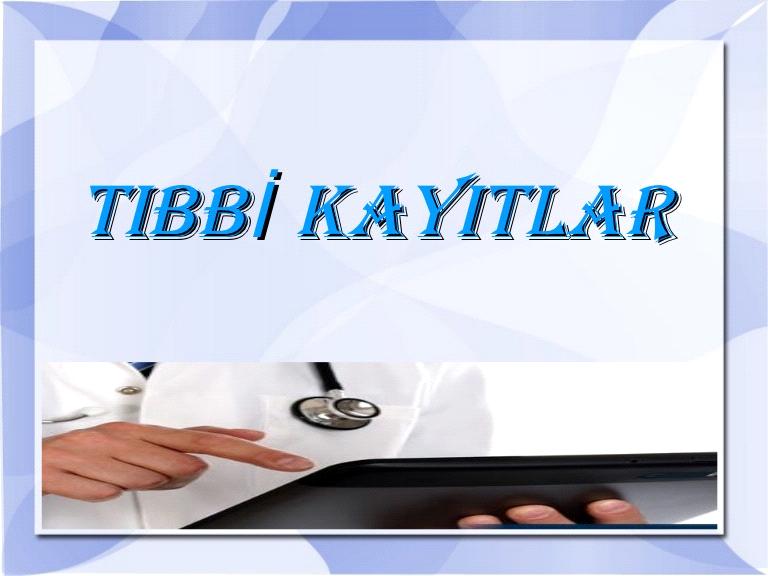 Tıbbi kayıtların yazılması sırasında yanlış anlaşmalara neden olacaka kısaltmalar kullanılmamalıdır.
Formlarda kullanılabilecek kısaltmalar verilmiştir.Bunlar:
HASTA DOSYASINDA BULUNAN  TEMEL FORMLAR
Arşiv Yönergesi içerisinde yer verilen  temel formlar toplam yedi başlık halinde anlatılmıştır.
Bunlar; 
Hasta Tabelası
Hasta Kabul Kağıdı
Hemşire Gözlem Formu
Doktor Gözlem  Formu
Derece Kağıdı
Çıkış Özeti (epikriz)
Diğer  Formlar
Hasta Tabelası: Form hastaya günlük vizitinde hekimin verilmesini istediği  ağıdan alınacak ilaçlar, dışarıdan kullanılacak ve  yemek çeşitlerinin yazılması içindir.

Hasta Kabul Kağıdı: Form yatırılacak hastalar için doldurulmaktadır. 

Hemşire Gözlem Formu: Hastaya yapılan işlemlerin kliniğe kabul edildiği andan taburcu oluncaya kadar hemşire tarafından yazıldığı formdur.

Doktor Gözlem Formu: Hastayı tedavi eden doktor tarafından doldurulur.

Derece Kağıdı: Hemşire tarafından doldurulur. Hastada yapılan ateş, solunum sayısı ve nabız, tansiyon ölçümü il hastanın çıkardığı dışkı, idrar, kusma ve vücut ağırlığı, aldığı sıvı miktarlarının yazıldığı grafik tipli bir formdur.
Çıkış Özeti (Epikriz): Hastanede yatarak tedavi edilen hastalara yapılan tüm işlemlerin özet olarak kaydedildiği formdur.

	Diğer Formlar: Laboratuar tetkikleri, röntgen tetkikleri, konsültasyon ve diğer tetkikler..
HASTA DOSYALARINDA BÖLÜMLENDİRMEDosyanın kimlik bilgileri il ilgili bölümü
Hastanın adı, soyadı, anne ve baba adları ile doğum tarihi, yeri, dikkat ve titizlik içerisinde doğru  olarak belirlenmelidir.
Hastadan aynı sağlık kurumunda daha önce açılmış bir dosyasının olup olmadığı mutlaka  öğrenilmelidir.
Bir dosyanın olmadığı kesin olarak belirlenmesi durumundan  sonra yeni dosya açılmalıdır.
Tüm formlar genellikle orta veya sağ üstlerinde yer alan hasta kimlik bilgileri, dosya numarası, muayene olunan bölüm, günün tarihi,  doktorun ismi bölümleri doldurulmalıdır.
Hasta kabul kağıtlarına, dosyayı açan sekretere ait rumuzun eklenmesi faydalı olabilir.
İki ayrı hasta için aynı dosya numarası verilmemelidir.
Hasta dosyaları hasta ve hasta yakınlarına verilmemelidir.
.
Dosyanın Hemşireler İle İlgili Bölümü
Hemşirelerin yatan hastalarla ilgili olarak tuttukları tıbbi  kayıtlardan oluşmaktadır.

Bunlar; Gözlem kağıdı, izlem çizelgesi, tanılama formu, bakım planı hasta için kullanılan formlardır.

Hemşirelerin verileri doğru,  eksiksiz, zamanında ve düzenli geçirilmesine dikkat etmeleri gerekir.

Tüm formlar imza kolonları oluşturularak hemşireler tarafından imzalanmalıdır.

Hasta dosyalarının tıbbi kayıtlarını içeren bölüm doktorlar tarafından hazırlanır.
Dosyanın , Tanı ve Tedavilerle İlgili Tıbbi İşlemler  Bölümü
Hastanın bütün tıbbi hikayesini kapsayan  bu bölüm şu bilgileri içeriri; Hastanın kimliği, şikayeti,  soy geçmişi, özgeçmişi, hali  hazır hasalığın hikayesi, fiziksel muayene, özel muayeneler, ön tanı, tıbbi ve cerrahi tedavi vb.

Hasta dosyalarının tıbbi işlemler bölümü doğrudan doğruya doktorlar tarafın dan olmasa bile onu n görevli kılacağı intern veya tıp öğrencisi tarafından hazırlanır.

Dosyaya geçen bütün bilgilerin doğruluk ve tamlığının ilgili doktorlar tarafından incelenmesi imzalanması  gerekir.
HASTA DOSYASININ BİÇİMLENDİRİLMESİ
Sağlık Bakanlığı, bir hasta dosyası içerisindeki  tıbbi kayıtların, Yataklı Tedavi Kurumları Merkezi Tıbbi Arşiv Yönergesinde aşağıdaki  sıra ile yerleştirilmesi gerektiği  belirtilmektedir.

Bunlar:
Hasta kabul formu ( Form 60)
Tıbbi müşaade ve muayene kağıdı (Form 62)
Derece kağıdı ( Form 61)
Hasta tabelası (Form 51)
Röntgen istek kağıdı ve raporları (Form 64)
Laboratuar istek kağıdı ve tetkik raporları (Form 65)
Ameliyat kağıdı  (Form 63)
Hastanın muayene istek formu (Form 67)
Çıkış özeti (Form 67)
Onam belgesi
T.C.                                                                                                            Ek No: 11
Sağlık ve Sosyal Yardım Bakanlığı
..................................Hastanesi
                                        TIBBİ MÜŞAHADE VE MUAYENE KAĞIDI 
 
Arşiv No                    : .........................................    Bölüm Kayıt No :   ...........................................
Hasta Kabul No         : .........................................    Giriş Tarihi         :   ...........................................
Bölümü                       : .........................................    Çıkış Tarihi         :   ...........................................
Hastanın Adı, Soyadı : ........................................    Mesleği               :   ...........................................
Yaşı : ............... Adresi : ....................................................................................................................
Tanı : .....................................................................   SONUÇ : ..........................................................
Bölüm sorumlusu       : ..................................... ....  Asistan : ...........................................................
Giriş (kaçıncı olduğu)  N 1.  N 2.  N 3.  N 4.  N 5.+.
Esas Yakınması : ................................................................................................................................
.....................................................................................................................................................
.....................................................................................................................................................
.....................................................................................................................................................
Soy Geçmişi :   .........................................................................................................
.....................................................................................................................................................
Ek No : 13
                           T. C.                                                                                       Tarih : ....../....../...... 
              S.S.Y. BAKANLIĞI
.................................... Hastahanesi 
                                                          RÖNTGEN İSTEK FİŞİ
Adı                      :  ................................................ Soyadı  :   ............................................................
Yaşı                     :  ................................................ Kadın  N               Erkek  N               Çocuk  N
Hasta Kabul No  :  ................................................
Yattığı Bölüm     :  ................................................
Tanı                    : ..............................................................................................................................
...................................................................................................................................................
.................................................................................................................................................
Verilecek Gerekli Bilgiler    :  .....................................................................................................
...................................................................................................................................................
...................................................................................................................................................
...................................................................................................................................................
...................................................................................................................................................
...................................................................................................................................................
İstenen İnceleme  : ....................................................................................................................
...................................................................................................................................................
...................................................................................................................................................
İncelemeyi İsteyen Doktorun Adı - Soyadı  :  ............................................ ............................
                                                    İmzası        :  .........................................................................
Tarihi: ....../....../......
 
                                                     R Ö N T G E N   R A P O R U
 
...................................................................................................................................................
...................................................................................................................................................
...................................................................................................................................................
...................................................................................................................................................
...................................................................................................................................................
...................................................................................................................................................
...................................................................................................................................................
...................................................................................................................................................
Raporu Hazırlayan Doktorun Adı - Soyadı  :  ............................................ ............................
                                                    İmzası        :  .........................................................................
Ek No : 14 
                           T. C.                                                                                       Tarih : ....../....../...... 
              S.S.Y. BAKANLIĞI
.................................... Hastahanesi 
                                                     LABORATUVAR İSTEK FİŞİ
                                                                                                                                            Servisi
Gönderen yer                  :  ...........................................................................................                     
                                                                                                                                         Polikliniği
Hastanın adı, soyadı        :  .........................................................................................................
Servis Protokol veya
Poliklinik Kayıt Sıra No  :                                                 .........................................................................................................
Teşhisi                             :  ..........................................................................................................
Gönderilen Materyal       :  .........................................................................................................
                                           .......................................................................................................
İstenen Tetkikler             :  .........................................................................................................
                                           .........................................................................................................
                                           .........................................................................................................
 
                                                                                                                    İSTEYENİN 
                                                                                                          ADI, SOYADI, İMZASI 
                                                                                                          ......................................... 
                                                                                                          .........................................
TETKİK SONUÇLARI :  
..................................................................................................................................................
..................................................................................................................................................
..................................................................................................................................................
..................................................................................................................................................
..................................................................................................................................................
..................................................................................................................................................
..................................................................................................................................................
..................................................................................................................................................
..................................................................................................................................................
..................................................................................................................................................
 
                                                                                                  LABORATUVAR UZMANININ
                                                                                                          ADI, SOYADI, İMZASI 
                                                                                                    .....................................................
                                                                                                    .....................................................
T.C.                                                                                                           Ek No : 15
Sağlık ve Sosyal Yardım Bakanlığı
.......................................Hastanesi
                                                                                                     Hasta Kabul No : ...........................
 
                                                                  ÇIKIŞ ÖZETİ
 
Hastanın Adı Soyadı  : ...............................................  Giriş Tarihi  :   ...........................................
Yattığı Bölüm             : ...............................................  Çıkış Tarihi :   ...........................................
Yaşı                            : ...............................................
 
             Yakınması  :   .................................................................................................................
....................................................................................................................................................
....................................................................................................................................................
....................................................................................................................................................
 
             Öyküsü (kısaca)  :  ..........................................................................................................
....................................................................................................................................................
....................................................................................................................................................
....................................................................................................................................................
....................................................................................................................................................
             Klinik Bulguları (kısaca)   :   ............................................................................................
....................................................................................................................................................
....................................................................................................................................................
....................................................................................................................................................
....................................................................................................................................................
....................................................................................................................................................
....................................................................................................................................................
             Röntgen Bulguları   :  .....................................................................................................
....................................................................................................................................................
....................................................................................................................................................
....................................................................................................................................................
....................................................................................................................................................
....................................................................................................................................................
....................................................................................................................................................
Form No : 66
a 91
HASTA TABELASI (FORM 51)
KAYNAKLAR
A. Ezel Esatoğlu (2009) Sağlık Hizmetlerinde Bilgi Yönetimi

www.kalite.sağlık.gov.tr

www.gemlikdh.gov.tr

www.saglik.tr

www.tethiyedh.gov.tr